2021 - Our Centenary Yearand my Regional Presidency Year
My Theme:
“Celebrate the Past, Create the Future”
[Speaker Notes: I am delighted it is our Centenary Year and delighted and humbled to be Regional President during it.]
Our Centenary
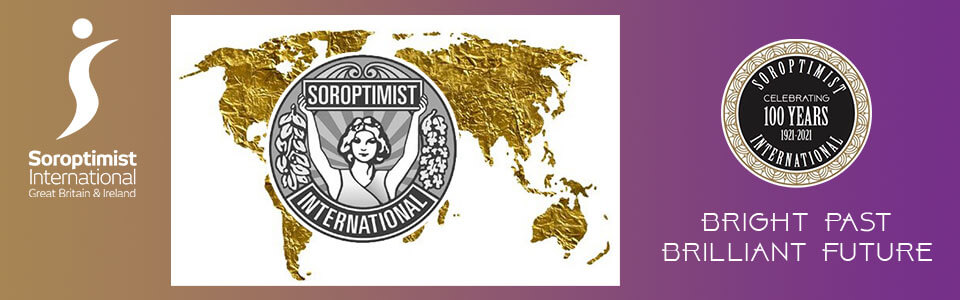 [Speaker Notes: A Centenary sounds important but what does it really mean?

 I decided to look it up 
 - and found what you might expect ...

It’s – “A Commemoration or celebration of an event that occurred 100 years ago” 

an opportunity to celebrate – something which is pretty important in these challenging times.

The important event is the founding of Soroptimisit International – about which I will tell you more shortly]
Centenary is a remembrance of substantial achievements.
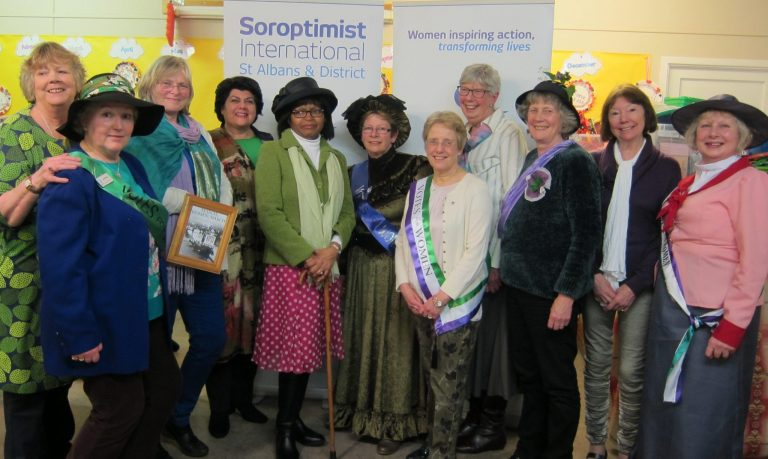 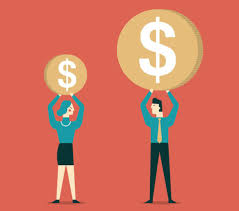 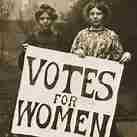 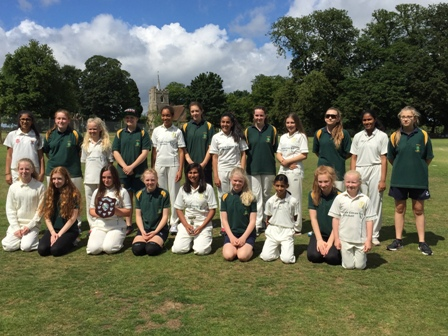 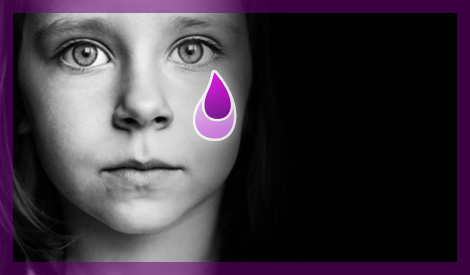 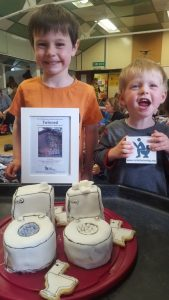 A hundred years in existence is a significant achievement in itself.
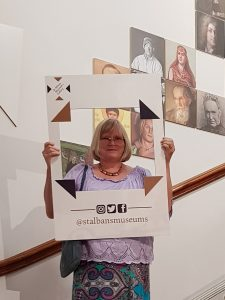 The past also has an impact on us today, in terms of how we react to it, interpret it, learn lessons, and apply it to now.
Commemorative activities are shaped by centenarians
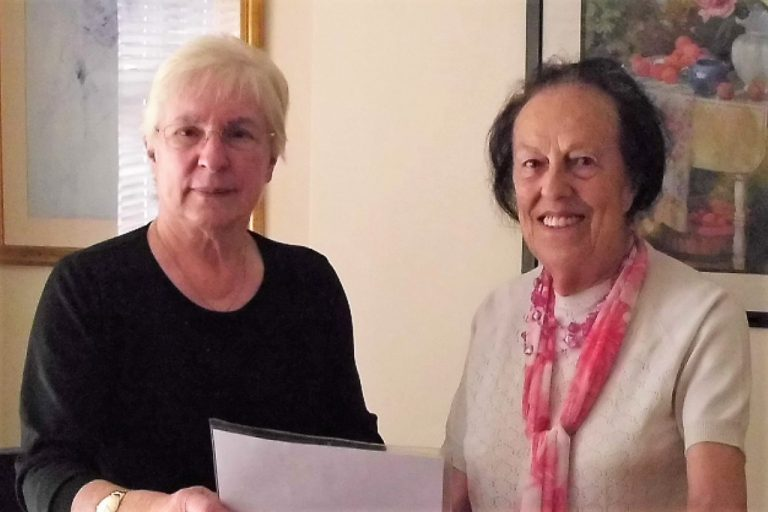 Could we extend the conversation inside and outside the club?
A Centenary can be a spur to create a target
DIAMOND EDUCATION GRANT - £100 for 100
SI CENTENARY PROJECT - #PLANTTREES
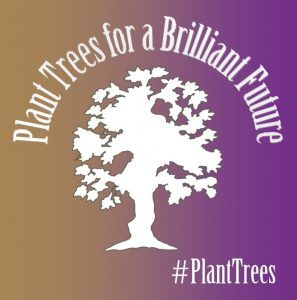 A Centenary  ……….. is an avenue for coming together, uniting and celebrating in oneness.
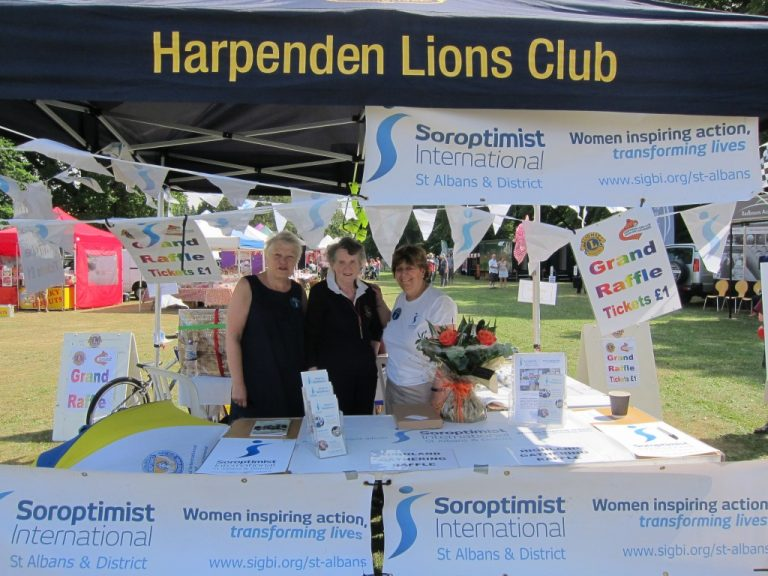 Making the Most of the Centenary at Region
Centenary Project #PlantTrees 
100 for 100” #WhoIsShe campaign
Regional Centenary Celebration
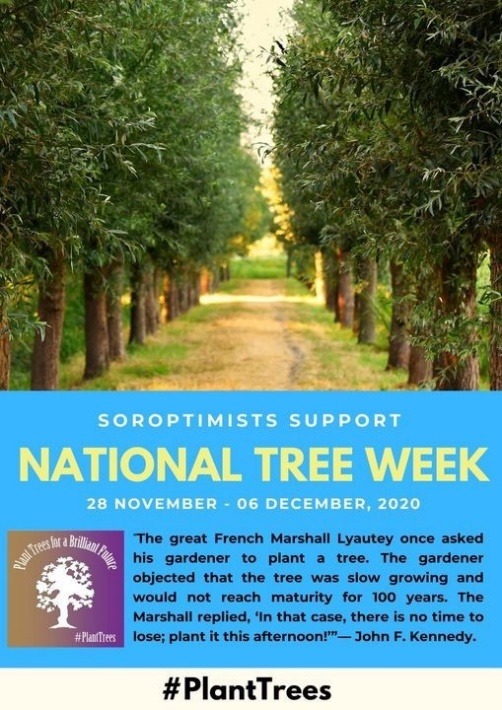 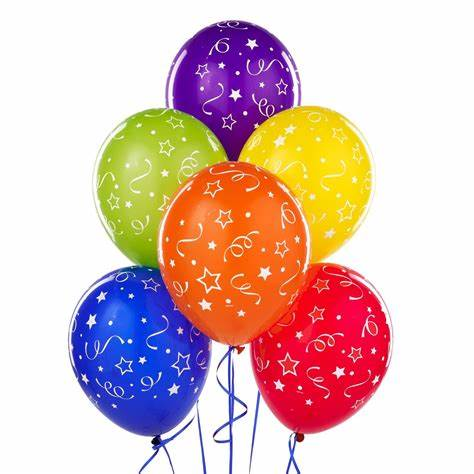 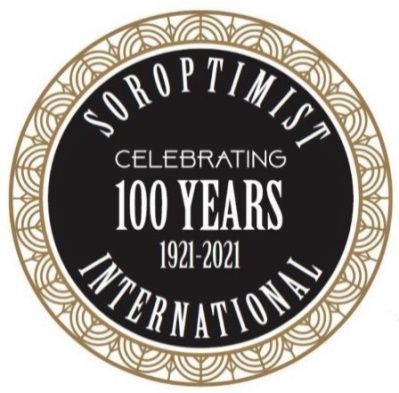 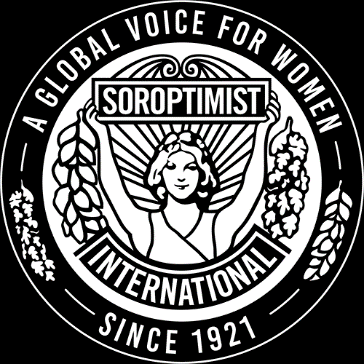 Be inspired
SIGBI YEAR of CELEBRATIONS
SI YEAR OF CELEBRATIONS
a Reception at the House of Lords 
a Birthday party at the Centenary Conference in Llandudno in 28 – 31 October 
Commemorative items to buy – brooch, 1st Day covers & wine
 
https://sigbi.org/soroptimistcentenary2021/
A year of SI Voices - Podcasts and webinairs 
A Weekend Online Conference in October 2021 

https://www.soroptimistinternational.org/podcasts/
Our Club
1.	Honouring the foundation of  SI  
2.	Remembrance of substantial achievements 
3.	Hundred years in existence   
4.	Centenary as a time to reflect 
5.	Celebrate Centenarians 
6.	Taking our Centenary conversation outside ...
7.	Centenary Target
8. 	Centenary Celebration
Thank you for listening